「日本一のおんせん県おおいた」　　　　　　　　2023．9月吉日
ポロシャツ価格改定について
当組合で取り扱いをしております「おんせん県ポロシャツ」について、販売価格を改定することとなりましたので、ご案内申し上げます。
ご負担をおかけすることとなり大変申し訳ございませんが、ご理解
ご協力を賜りますようお願い申し上げます。
【改定価格】
　￥３，３００（税込・送料別）

【改定時期】
　１０月１日ご注文分より上記価格
　　※９月２８日（木）までにご注文を頂いた
　　　　場合は、現行価格（２，８００円）
　　※商品により、欠品の場合もございます。
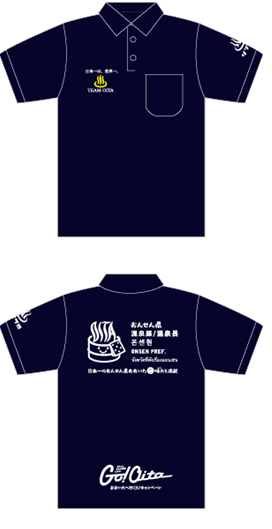 【カラーバリエーション】 
○ターコイズ（青）　　○ホットピンク
○オレンジ　　　　　　○ネイビー（紺） 
○ライム（黄緑）　　　○レッド
○ディジー（黄色）　　○グリーン（緑）

【サイズ】　Ｓ，Ｍ，Ｌ，ＬＬ，３Ｌの５種類
【特徴】　ドライポロシャツ（ポケット付き）
「Go!Oita」「シンフロマーク」
当組合に在庫はございません。ご注文から約２週間での納品となります。
お問い合わせ・お申込みは
大分県旅館ホテル生活衛生同業組合
〒874-0920　別府市北浜2-10-19 グランメールビル4階
TEL:0977-22-0401 　FAX:0977-22-0417